PE Classes
Fawzi and Rakan
Introduction
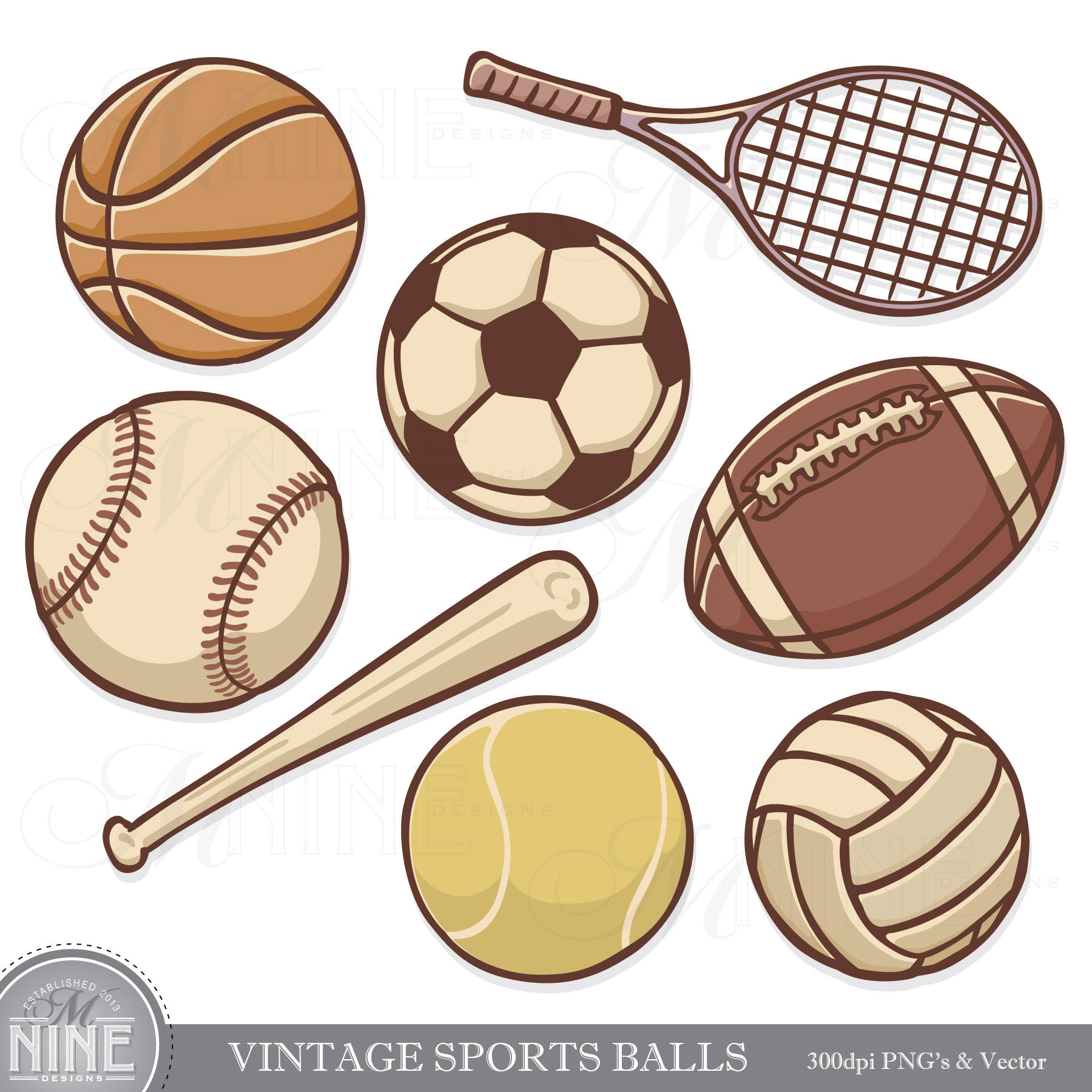 In this PowerPoint we will talk about adding more PE classes in a week.
We think having one PE class is little amount because PE classes will help students in their  mental and physical health.
sports is a very crucial point in the student’s academic performance
Do you think having a PE class rather than having a music/ drama. Most people chose to have a PE Classes instead of music/drama
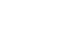 Causes
Exercises are healthy for your body
It helps with people’s mental and physical health
Students don't get enough exercises 
Releases stress
Not enough classes of PE
More fun for students
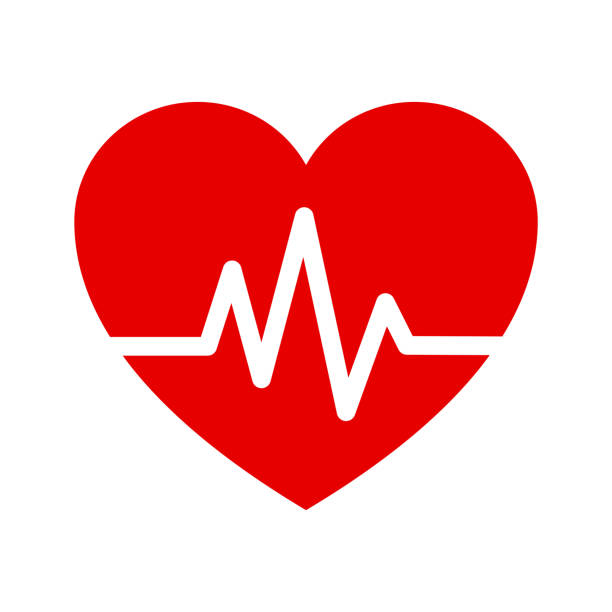 Advantages
Inspires Self-Discipline 
Improves peer relationships 
Provide stress relive 
Teaches goal setting
Helps Students Achieve Better Grades 
Makes the students healthier
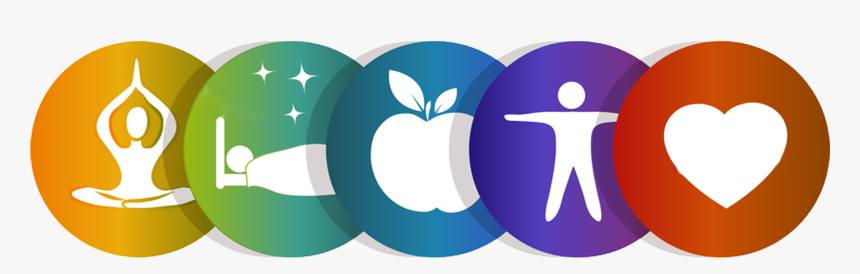 Consequences
Eats into the study time 
Students may get injured
There is a potential for bullying
Disable children may be disadvantaged
It will cost the school lots of money to maintain
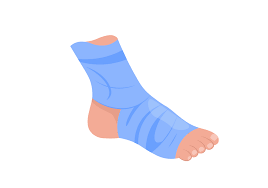 How will we make this happen
We will add more PE teachers
Build a second football field 
We will fix the ground of the indoor basket ballcourt

This will be very expensive but it will benefit our students a lot.

We could make fundraisers to get money that we will use to make
 this happen
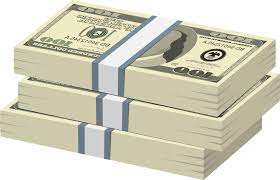 Everyone voted that we should add more classes and 2 was the most voted option.
80% of people voted to get the choice between music/drama and PE.
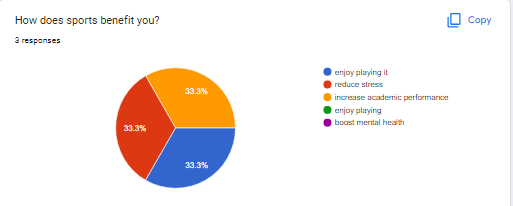 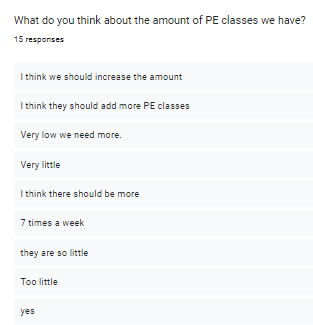 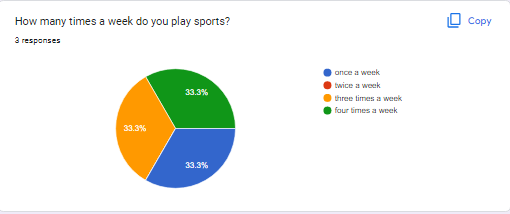